Web Site Highlights
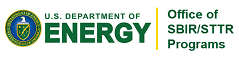 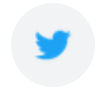 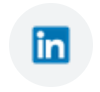 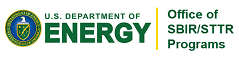 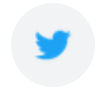 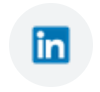 Web Site Highlights